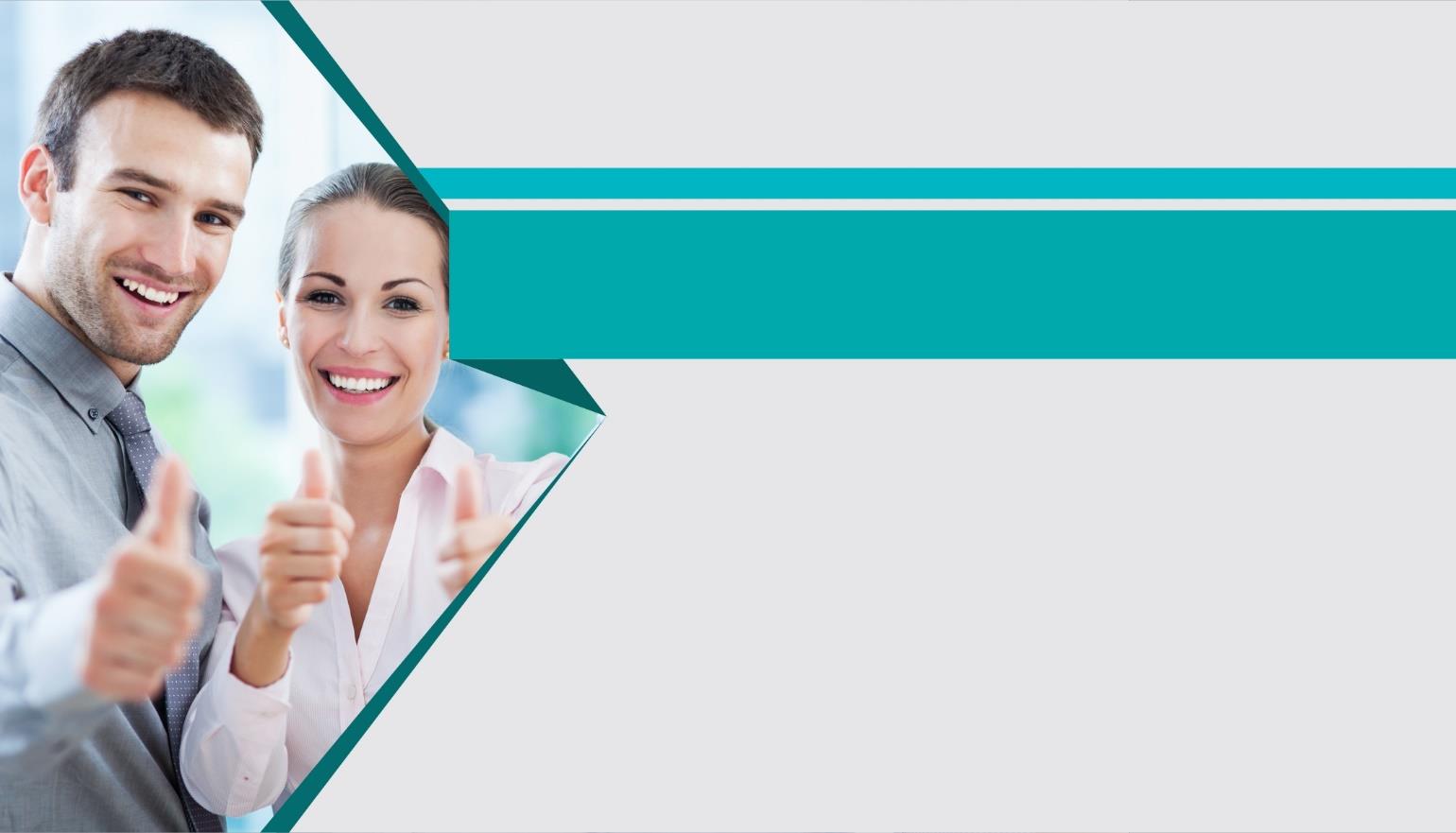 利星行汽车-浙江利星
浙江交通技师学院招聘会
利星行汽车国际集团(中国)网络发展
截止到2019年4月
经销商总数: 分布在82个城市（339）的118家经销商
经销商门店总数: 146
HEILONGJIANG
Daqing
Harbin
Changchun
JILIN
Urumqi
Shenyang
Panjin
INNER MONGOLIA
LIAONING
XINJIANG
BEIJING
GANSU
Hohhot
Yingkou
E’erduosi
Tianjin
Dalian
SHANXI
HEBEI
Yinchuan
Weihai
NINGXIA
Yantai
QINGHAI
Taiyuan
SHANDONG
Jinan
Xining
Qingdao
Weifang
Lanzhou
SHAANXI
Zhengzhou
JIANGSU
Yangzhou
TIBET
Xi’an
HENAN
ANHUI
Nantong
Wuxi
SHANGHAI
Nanjing
Lhasa
Hefei
Kunshan
SICHUAN
Suzhou
Chengdu
Wujiang
Hangzhou
Ningbo
Yiwu
ZHEJIANG
Nanchang
Wenzhou
.
JIANGXI
FUJIAN
Fuzhou
Quanzhou
Xiamen
[Speaker Notes: 利星行经销商的网络发展情况： 

截止到2017年5月底，经销商总数: 分布在77个城市的107家经销商，经销商门店总数: 138家]
关于我们
浙江利星汽车有限公司，作为利星行的经销商，我们感到十分骄傲，并且希望告诉大家更多关于我们的情况。包括我们的历史、目前所取得的成就和我们出色的团队！
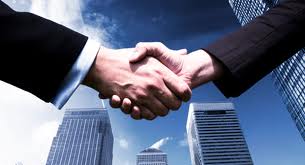 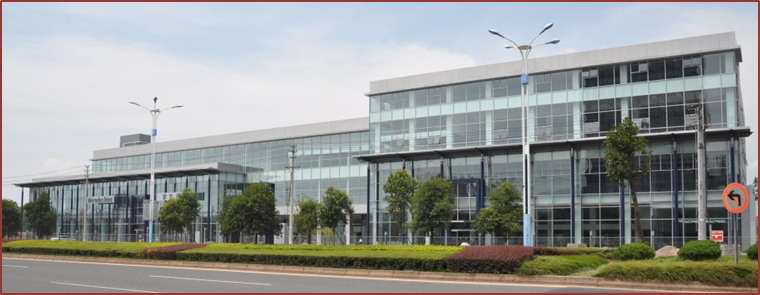 关键点介绍
成立时间：2013年7月
员工人数：130人
主要成就、获得荣誉
2015年2017年东阳市纳税千万大户
地址：世贸大道206号
年度销售量、年营业额
     1500台；7亿 ，浙江中部最大店
招聘岗位：
     销售顾问、保险专员
     服务顾问、机电技师、钣喷技师、
     市场专员、CRM专员、财务、人事
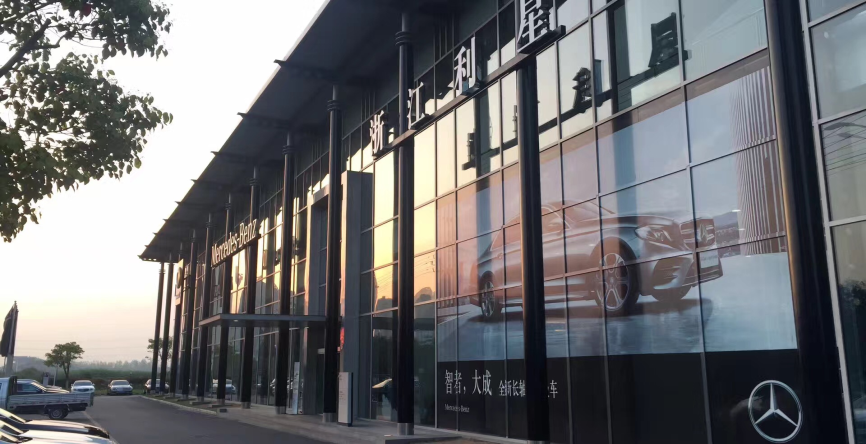 福利制度
周一至周五
8：30 至 17:00
上下班时间
员工食堂
休息制度
补贴
编制
实习期
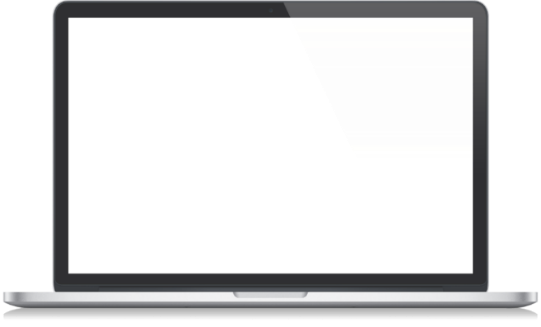 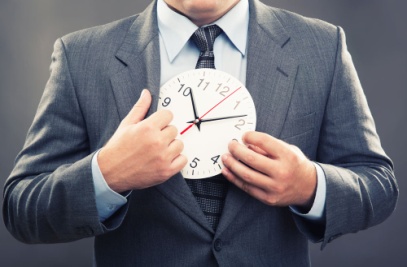 公司制度
双休、享受国家法定假日
提供免费午餐、晚餐
实习期间享受1000元实习津贴+100元交通补贴+400元宿舍补贴
取得毕业证前至少连续实习6个月以上
取得毕业证后，按照实习期考核成绩单确定岗位及是否转正
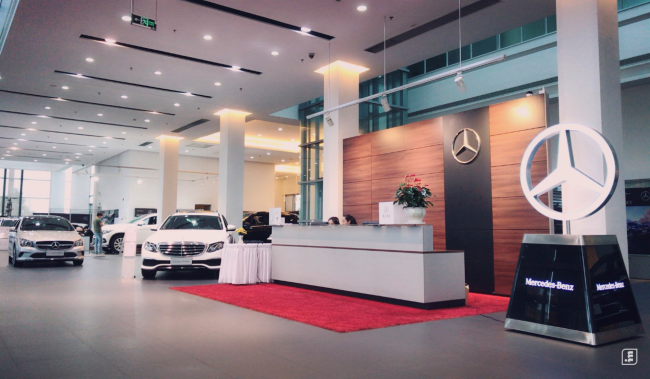 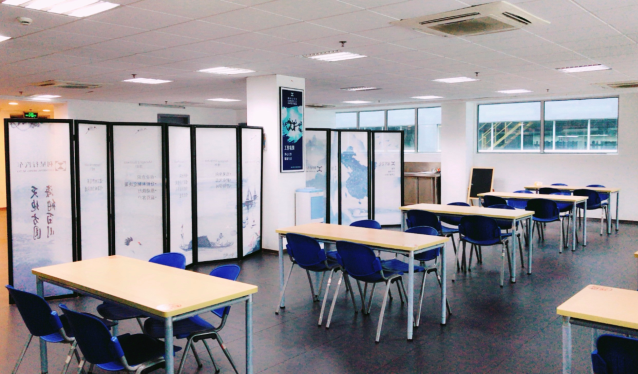 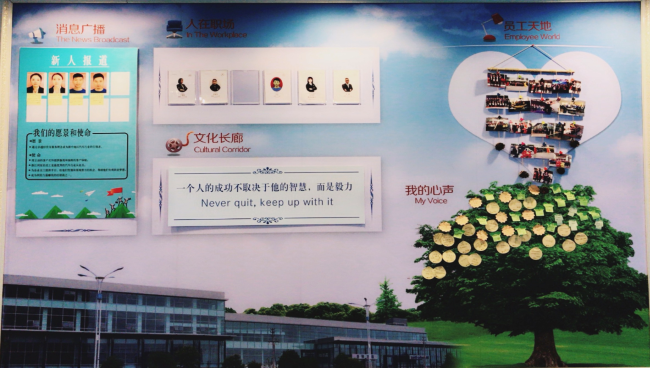 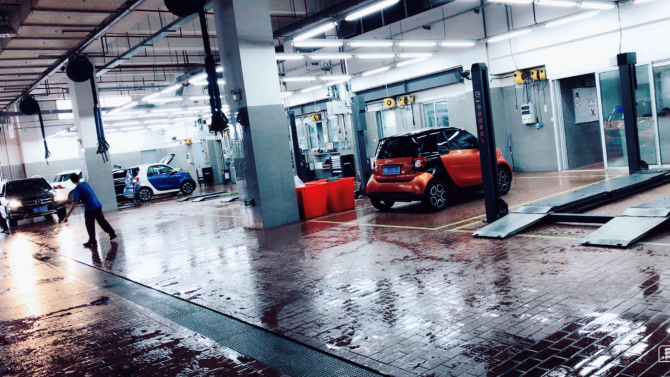 实习期带教
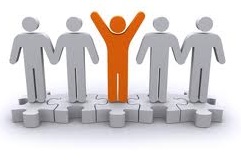 下面是举例为期是6个月的实习期流程中的关键阶段。我们希望你能够尽一切可能通过实习期。所以，你对实习期流程和期望的理解是十分重要的。
培训项目
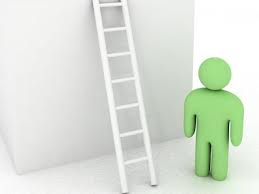 在利星行，员工发展一直都是公司工作的重点。我们希望员工能够获得他们需要的培训和支持，以在这里实现职业生涯上的提升。
正式的培训项目
非正式的培训项目
例如：
管理培训
商务技能培训
软技能培训
销售和市场培训
售后培训]
例如：
在职学习
指导
轮岗